SNEŽENI MOŽ
Kaj potrebuješ?
Dve nogavici (ena naj bo bela)
škarje
lepilo
polnilo za snežaka (riž, gres, polenta…)
steklen kozarec
črn flomaster ali črne okrogle nalepke
oranžen flomaster ali oranžno žičko
vato
gumico
vrvico
postopek
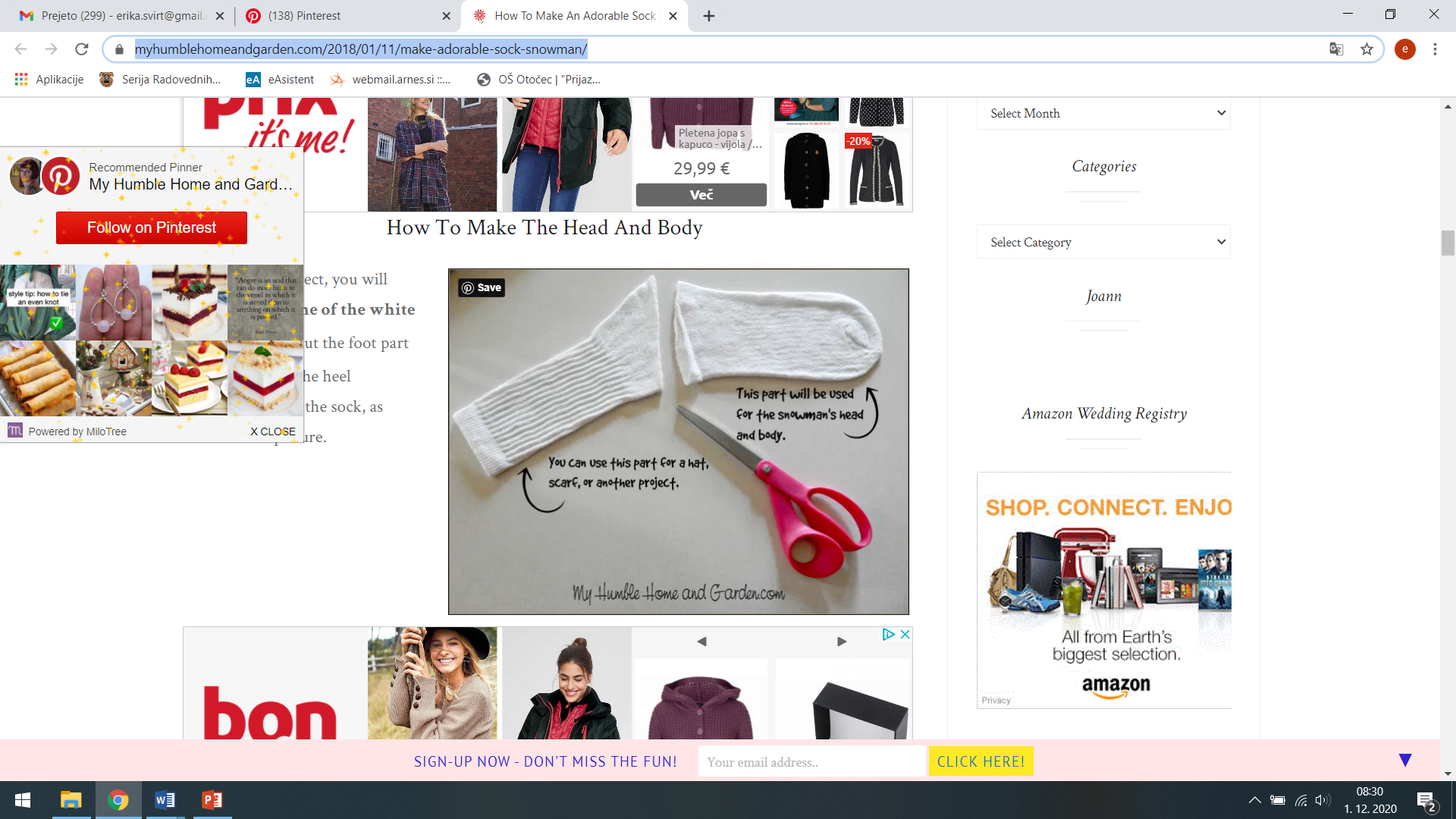 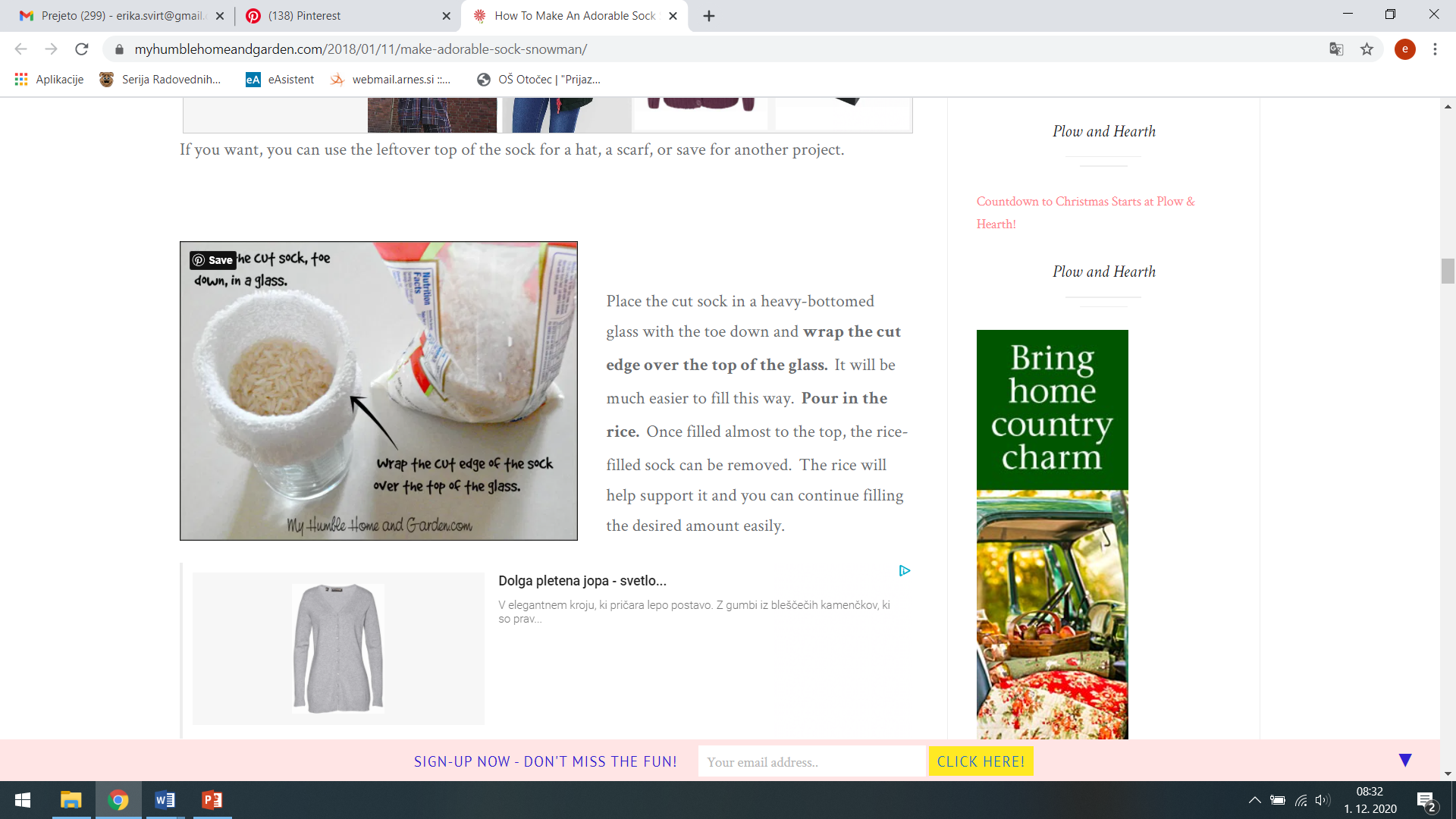 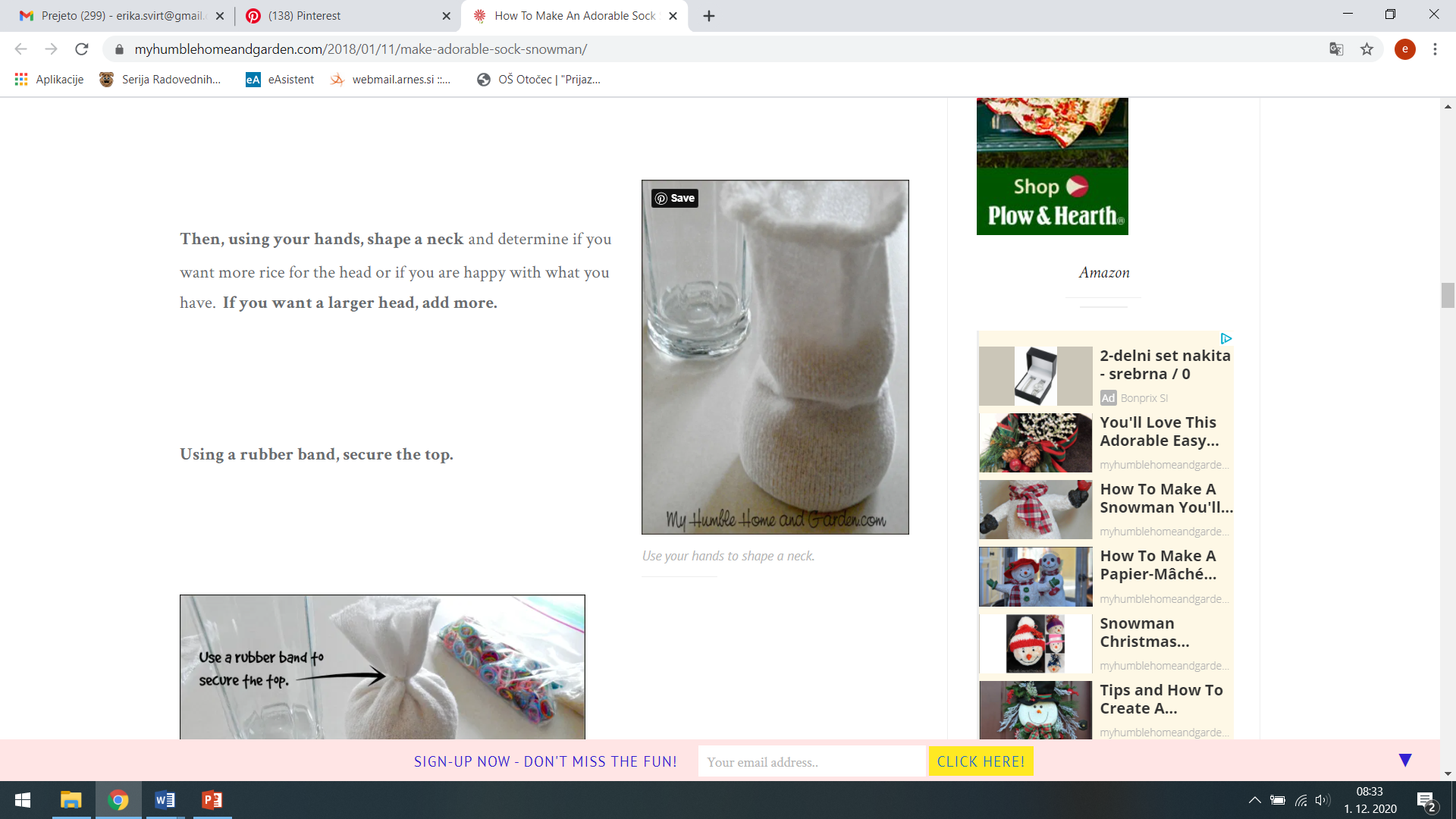 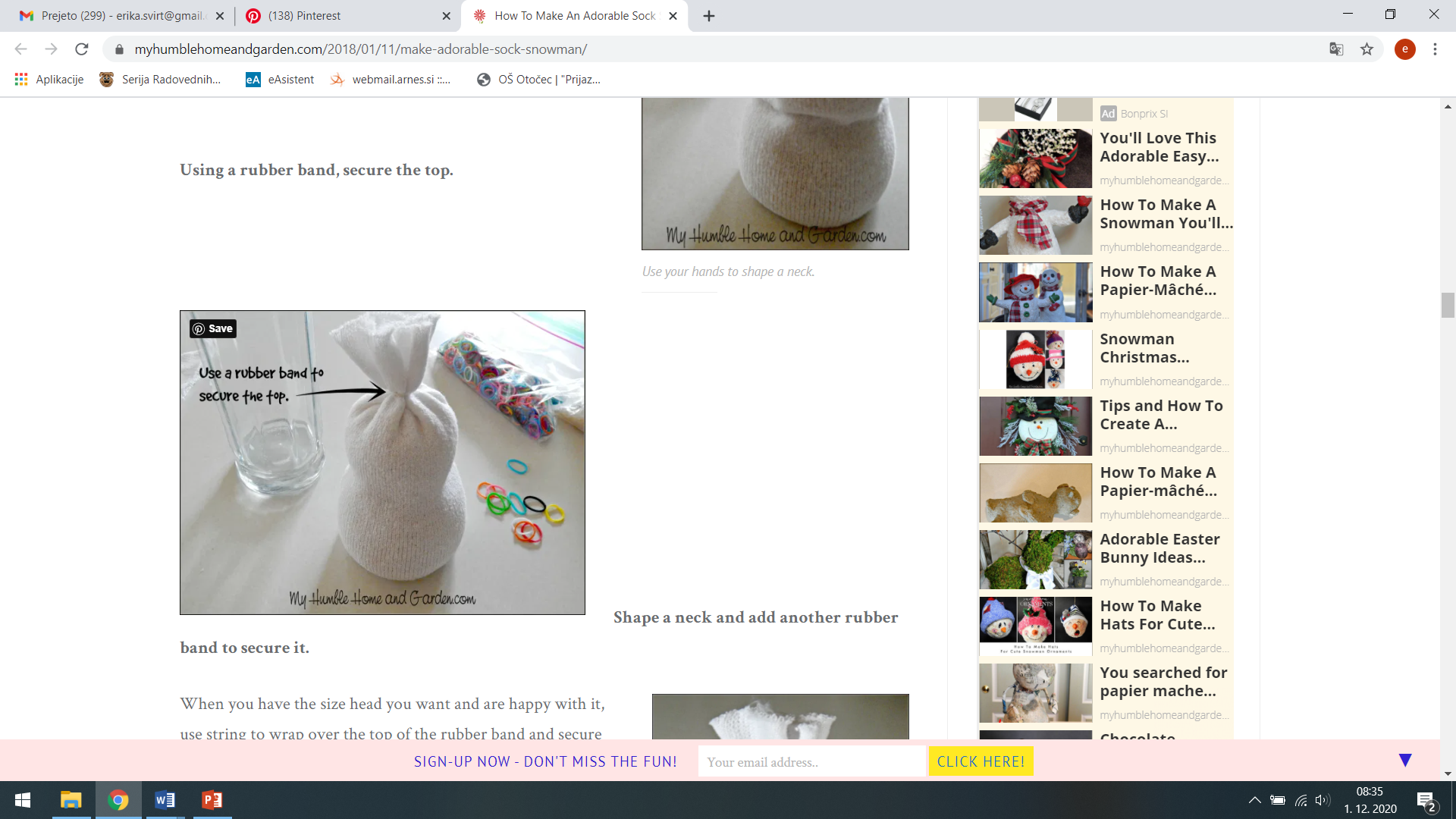 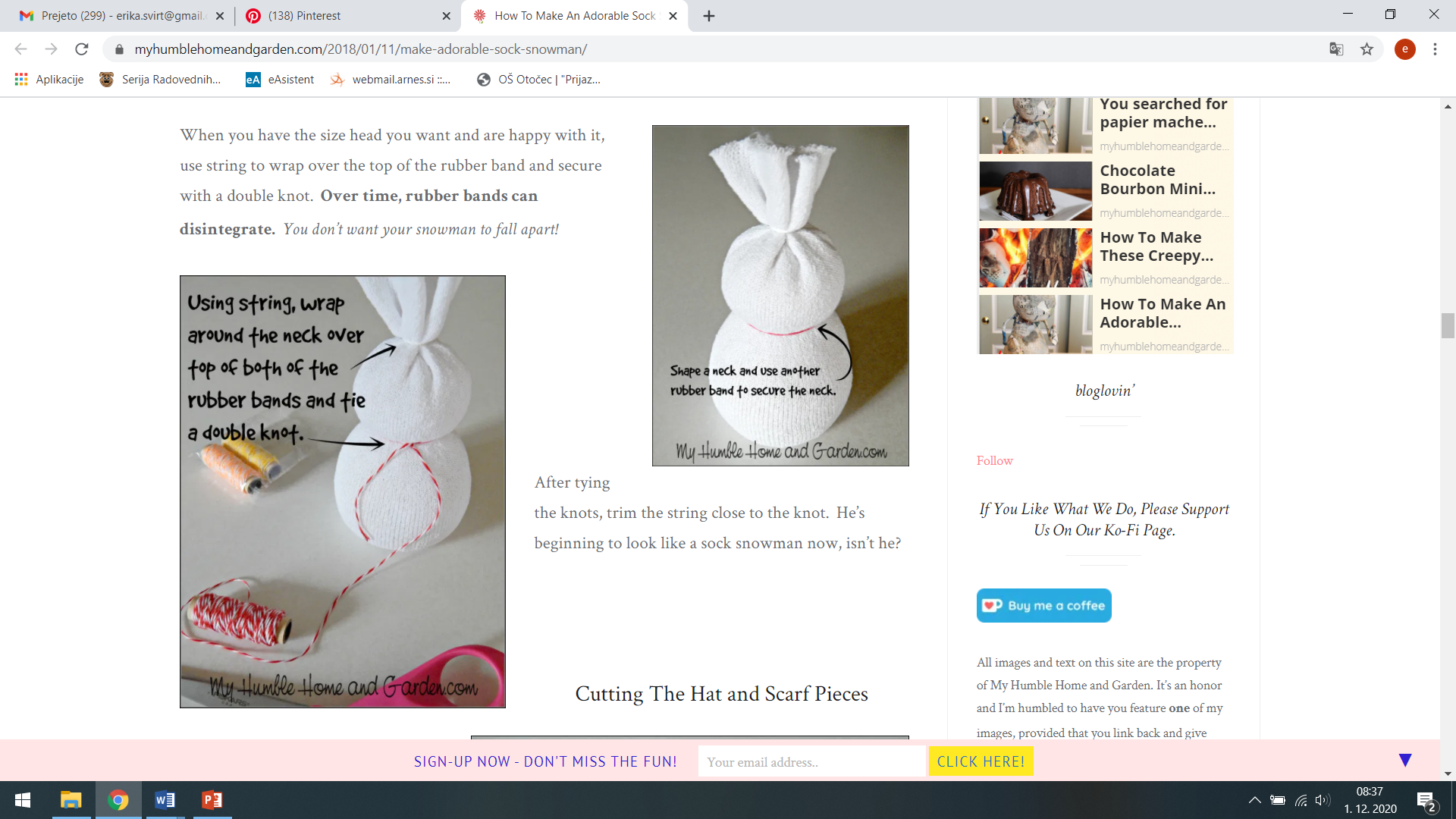 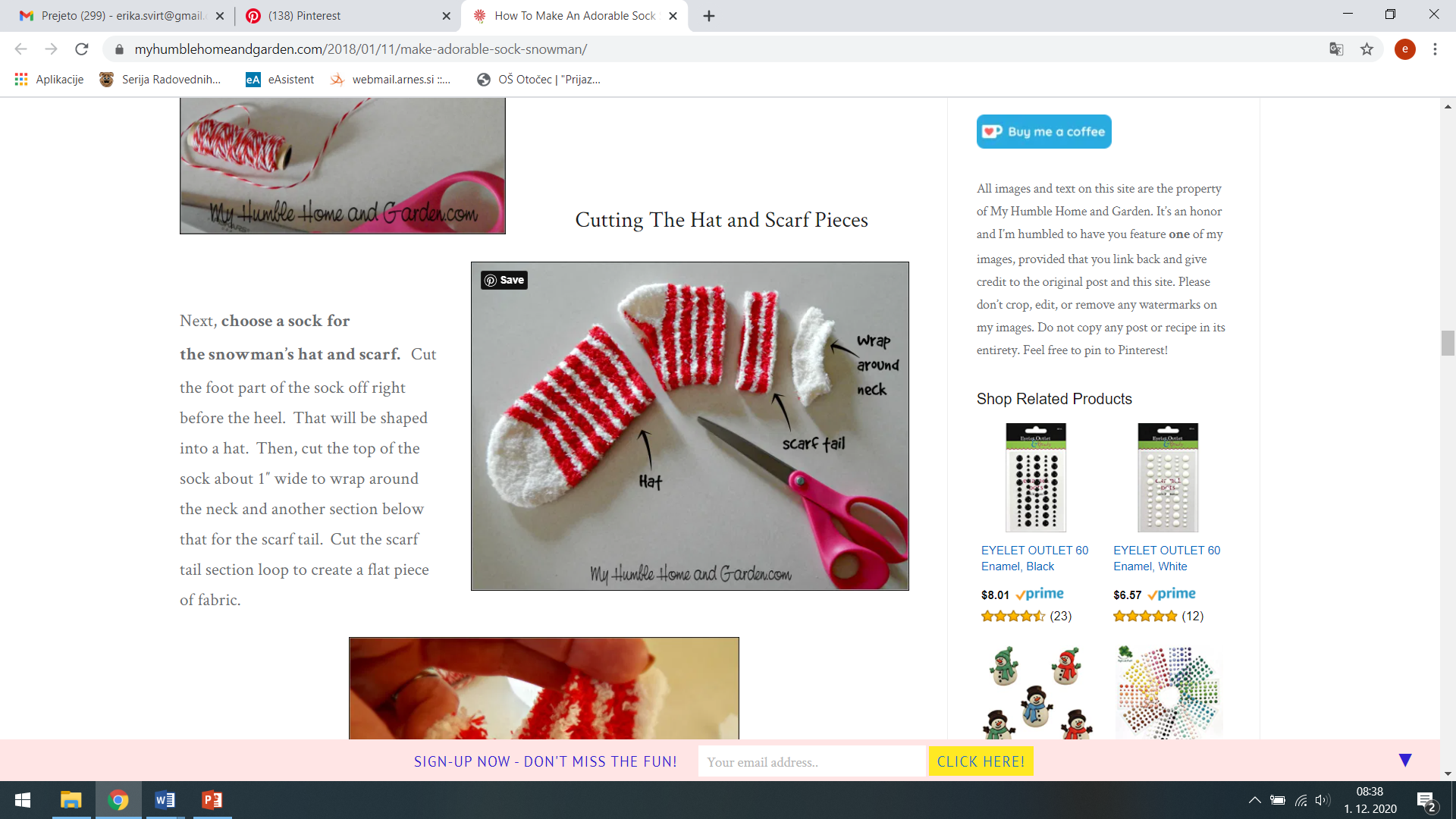 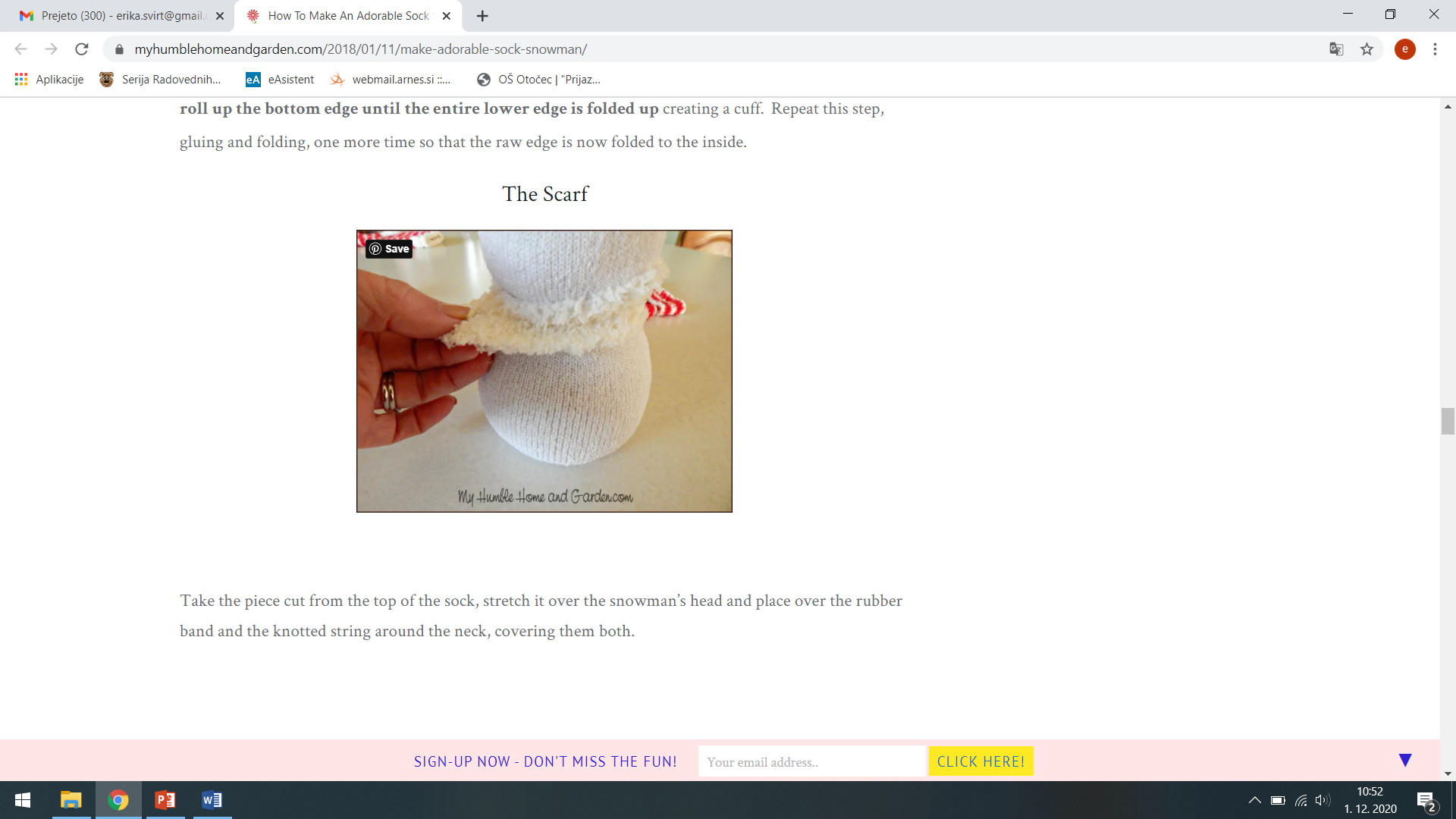 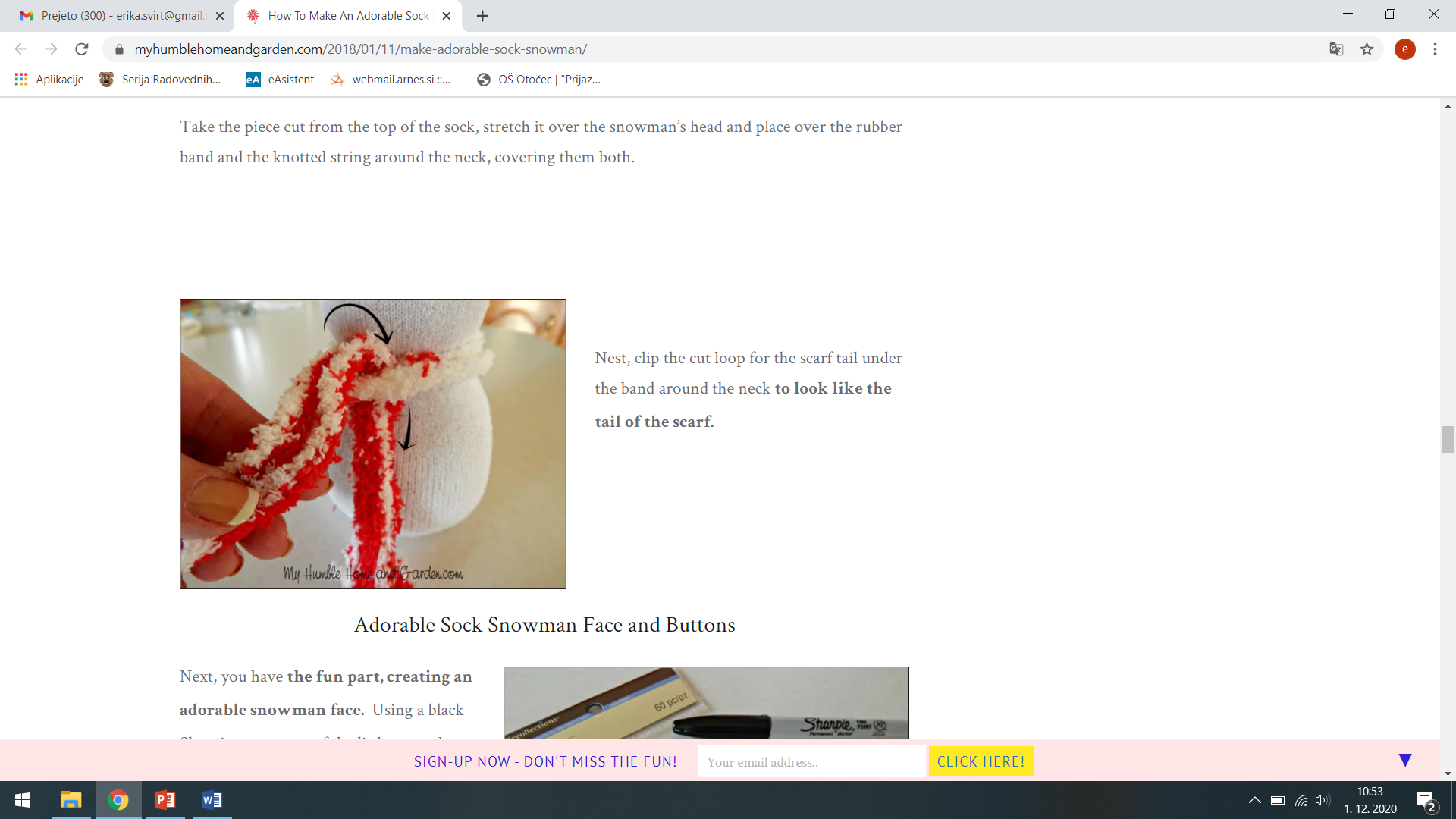 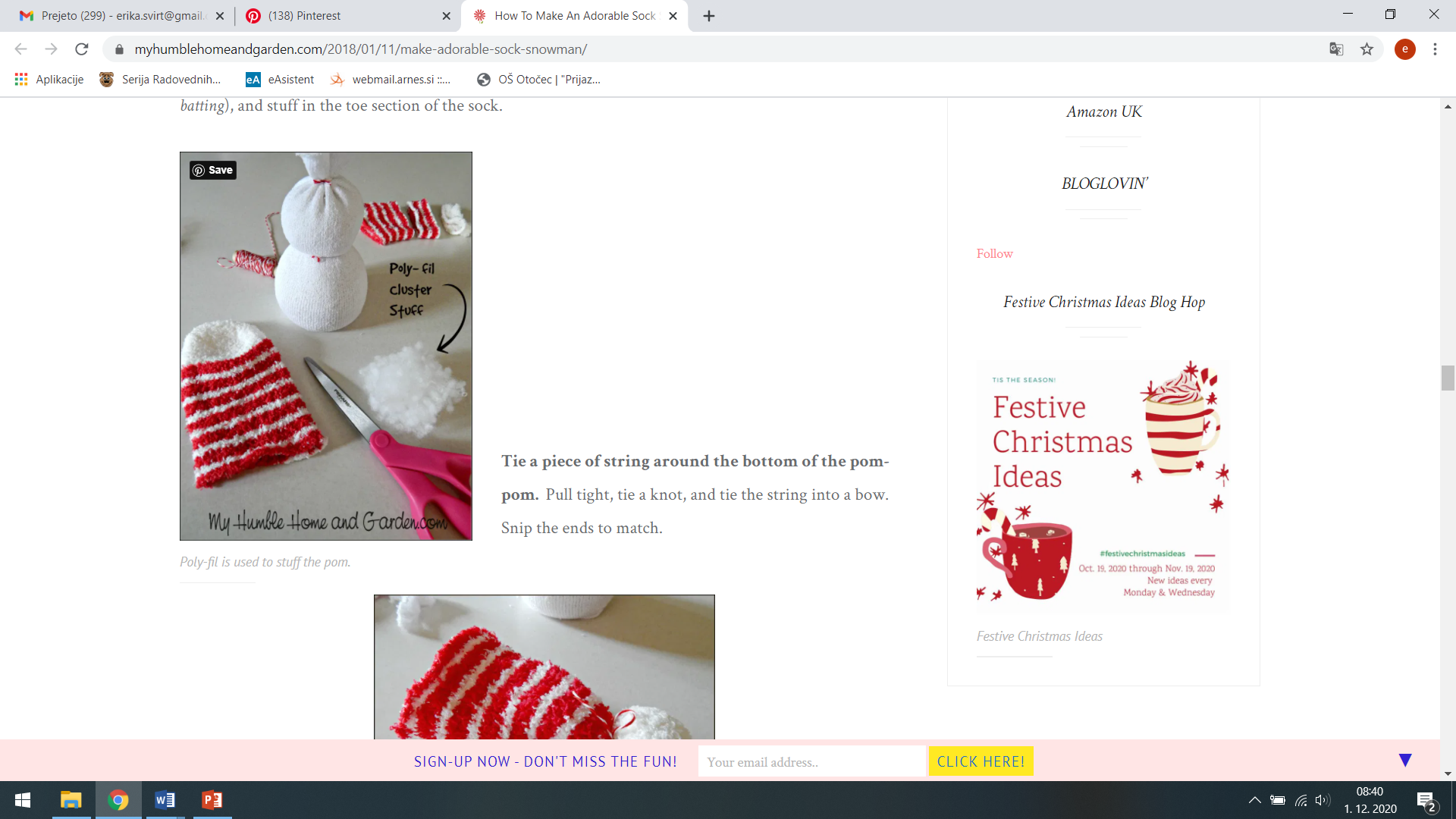 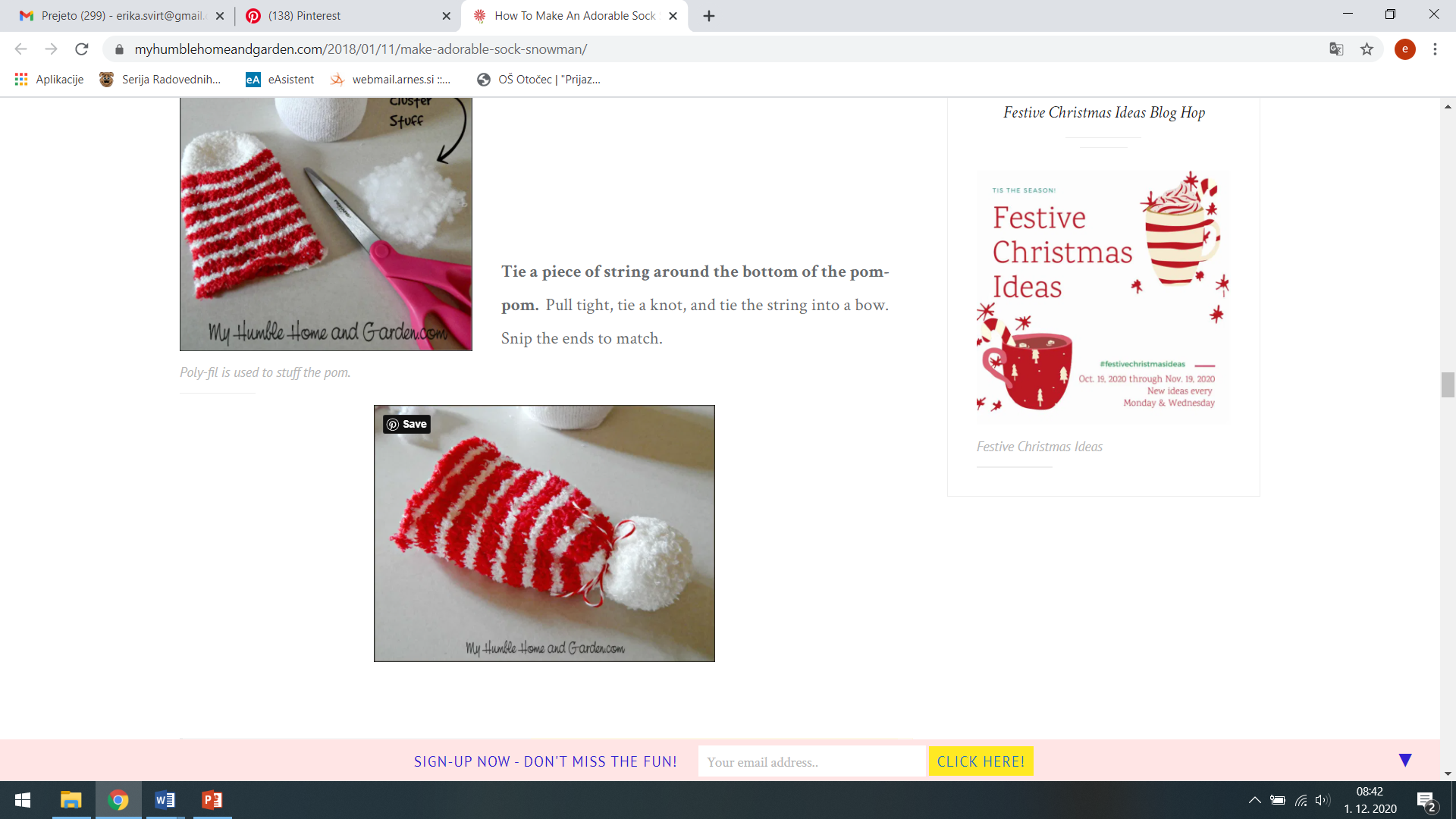 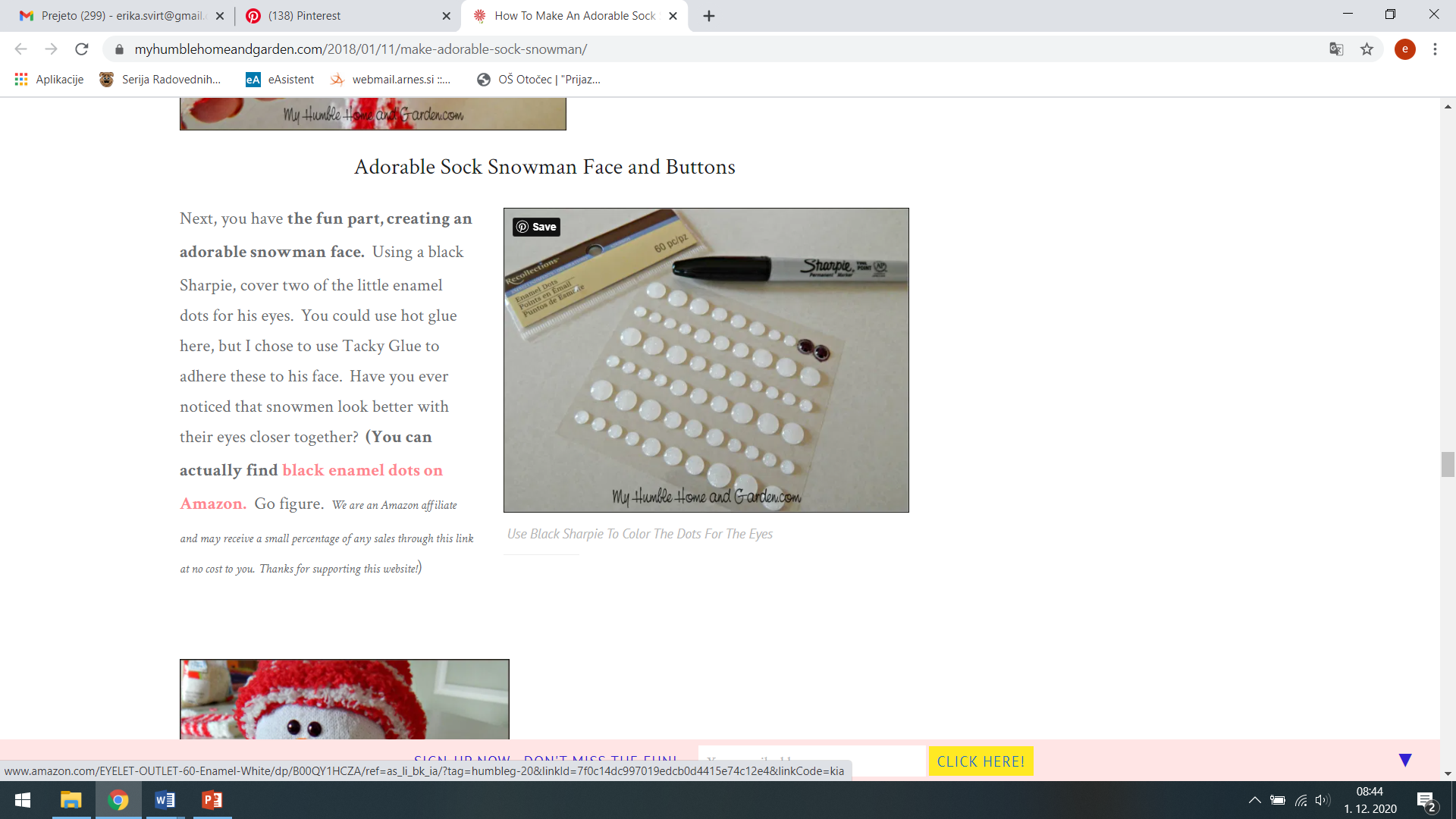 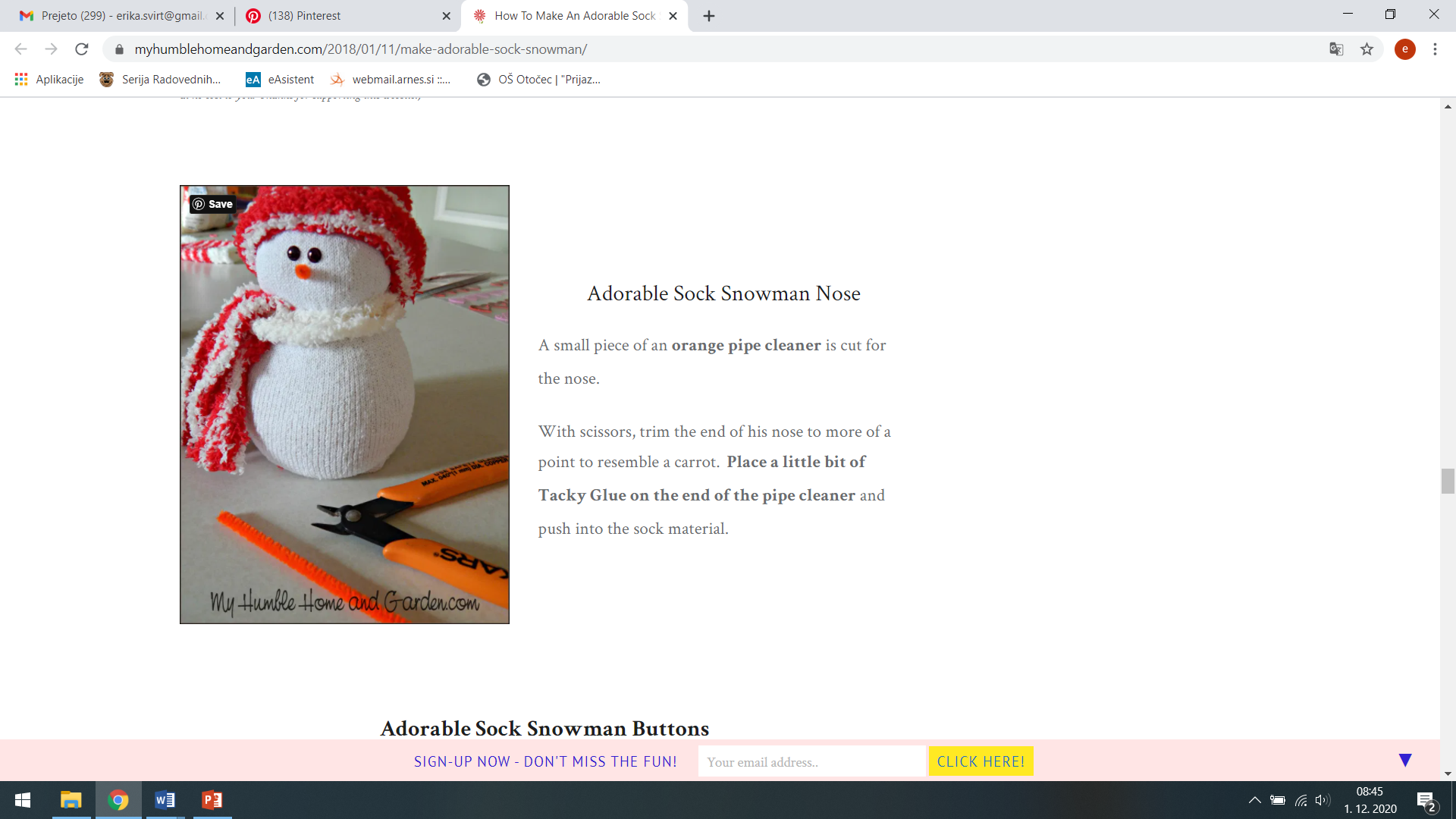 KDOR NIMA PRIPOMOČKOV za izdelavo sneženega moža iz nogavic, LAHKO IZDELA :snežaka iz papirja(POTREBUJETE BEL IN BARVNI PAPIR, ŠKARJE ,LEPILO)
Snežaka iz vateZa tega snežaka potrebujete vato, barvni papir, lepilo,...)
Snežaka s pomočjo lončkaALI PA (POTREBUJETE PLASTIČNI LONČEK, PAPIR,..)Ne pozabite na klobuk.
Če imate dovolj snega pa...
Lahko pa izdelate snežaka  po svoje.
Ni dovolj, da ga samo narišete in pobarvate.
Izdelanega snežaka fotografirajte in nama ga pošljite.